ОБЪЕДИНЕНИЕ  ДОБРОВОЛЬЦЕВСПб. ГБ ПОУ «Колледж Звездный»
« СОЗВЕЗДИЕ »
« ЗВЕЗДНЫЙ ДЕСАНТ »
Руководители:

Васильева Наталья Александровна
Бодрова АлЁНа Викторовна


                               2019-2020
Дорогие Друзья!
Приглашаем Вас в ОБЪЕДЕНЕНИЕ ДОБРОВОЛЬЦЕВ!!!
В рамках нашей студии мы:
участвуем в городских, районных добровольческих акциях
участвуем в мероприятиях и акциях Колледжа
проводим Дни открытых дверей и мероприятия по профориентации
помогаем школьникам и дошкольникам :)
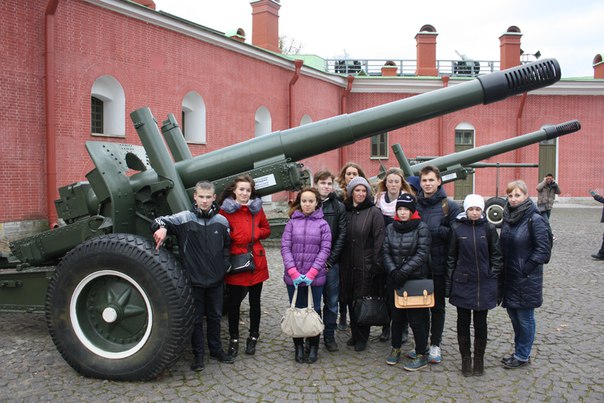 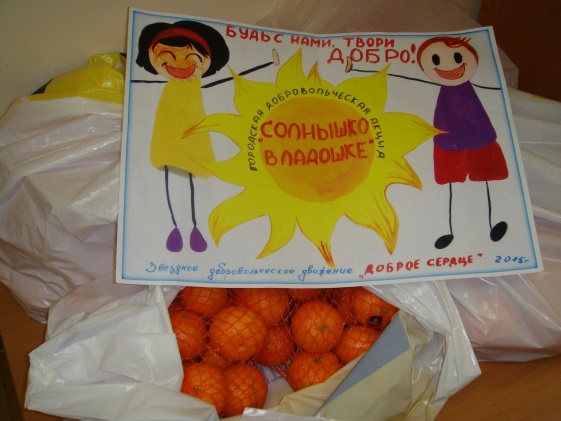 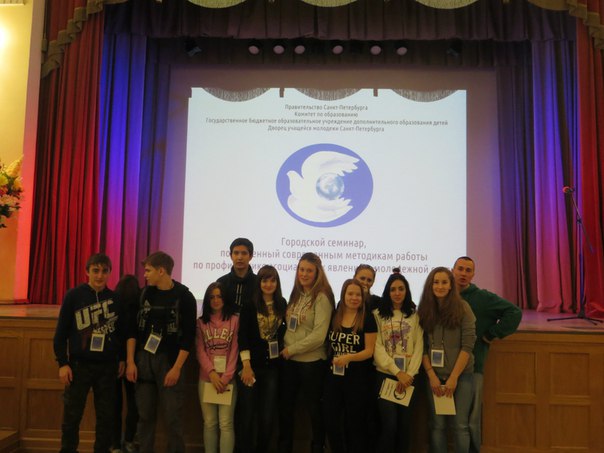 А самое главное,  мы обретем новых Друзей и получаем  яркие незабываемые впечатления!
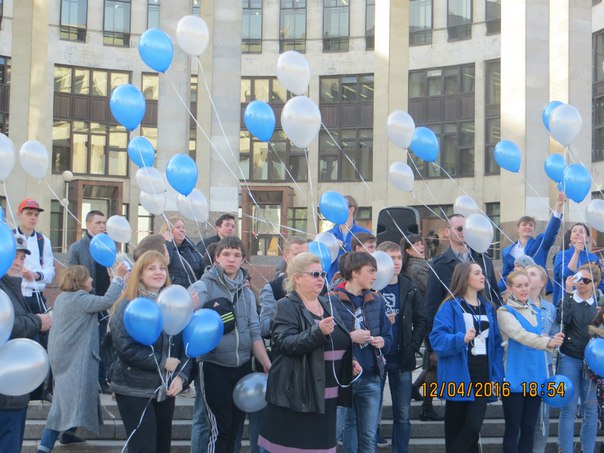 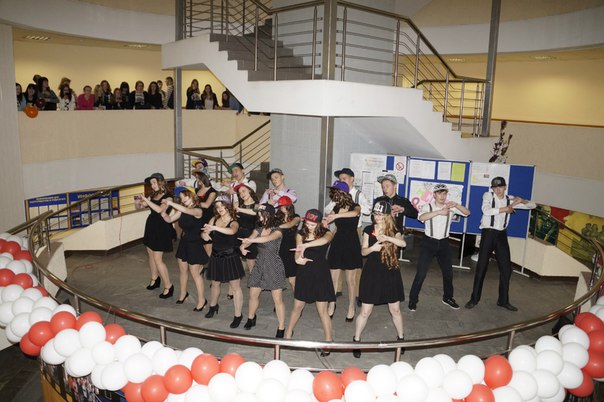 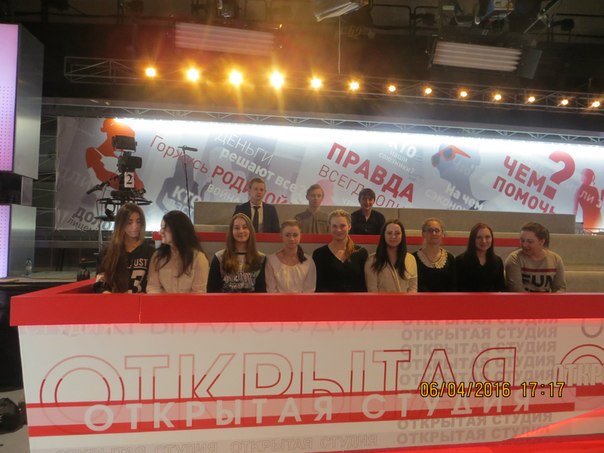 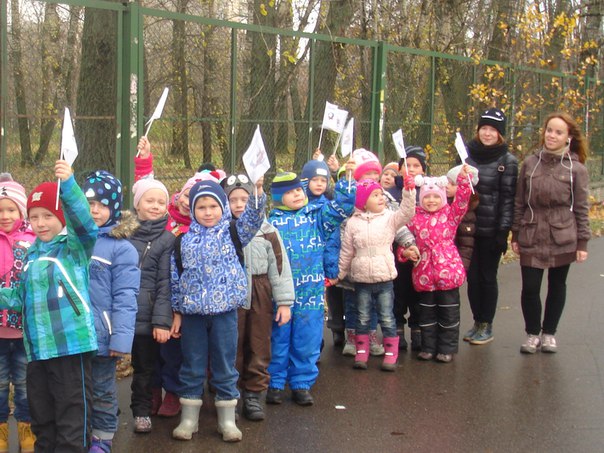 ОБЪЕДИНЕНИЕ  ДОБРОВОЛЬЦЕВСПб. ГБ ПОУ «Колледж Звездный»Рады встрече в новом учебном году!   :)
Для знакомства приглашаем:
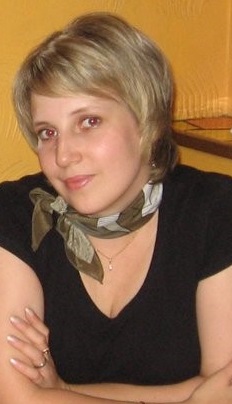 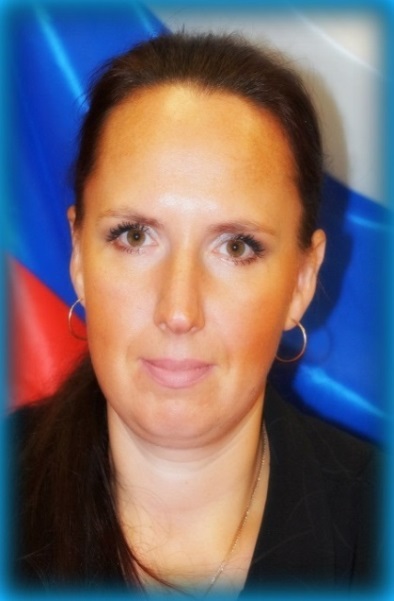